Atatürk’ün Ölçüler Alanında Yaptığı Yenilikler
Amaç: Uluslararası ölçülerle ülkemizde kullanılan ölçüler arasında birlik sağlamaktı.
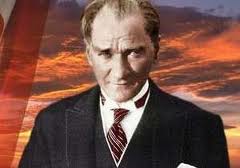 Yapılan Yenilikler
TAKVİM
SAAT
ULUSLARARASI RAKAMLAR
AĞIRLIK ÖLÇÜLER
UZUNLUK ÖLÇÜLERİ
TAKVİM
Osmanlı Devleti döneminde Rumi Takvim kullanılıyordu.26 aralık 1925 tarihinden itibaren Türkiye Cumhuriyetin’ de resmi Devlet Takvimi olarak Miladi Takvim kullanılmaya başlandı.
ESKİ     VE      YENİ TAKVİM
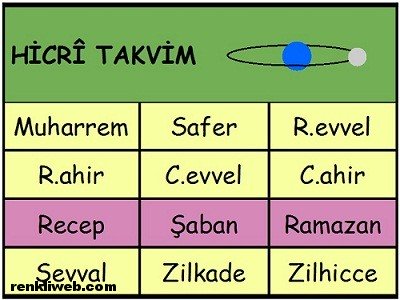 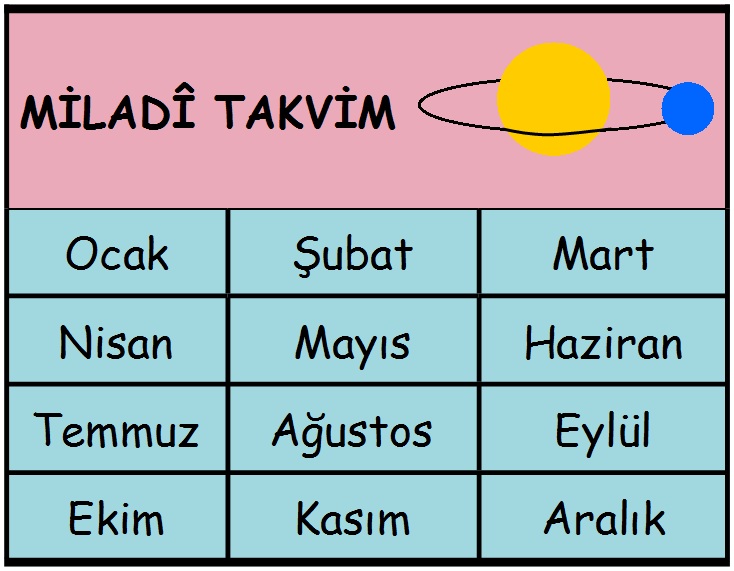 ESKİDEN KULLANILAN SAATLER:
Güneş Saati
Kum saati
Su saati
Ateş (mum) saati
Köstekli saat
Mekanik saat
Elektronik saat vb…
SAAT
Türkiye'de kullanılan saat sistemi 2 OCAK 1926 tarihinden itibaren ‘Günün 24 Saate Taksimine Dair Kanun'un Türkiye Büyük Millet Meclisin’ de kabul edilmesinden sonra kullanılmaya başlandı.
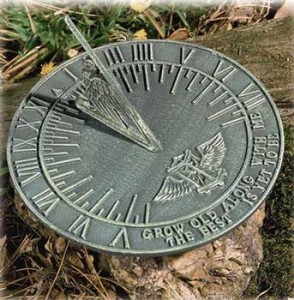 GÜNEŞ SAATİ:
-Bir çubuğun
Derecelenmiş tam ve yarım
bir dairenin üzerine düşen 
gölgesi izlenerek kullanılır.
Güneş saatleri geceleri 
Ya da kapalı havalarda 
kullanılmaz.
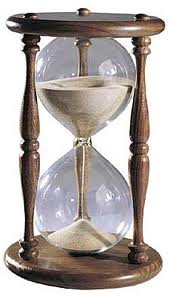 KUM SAATİ:
İki cam yuvarın daracık bir boruyla
birbirlerine bağlanmasıyla oluşur.
Yuvarlardan birinin içinde ince kum
vardır. Saatin ters çevrilmesiyle kum 
borudan diğer boş yuvara akmasıyla 
olur, boşalma süresi hep aynıdır.
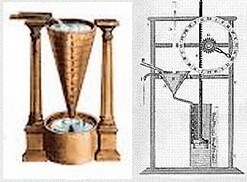 SU SAATİ:
  Suyun düzenli biçimde su
miktarını ölçüldüğü bir
kabın içine  veya kaptan
dışarıya akmasına dayanan
bir saat türüdür.
ATEŞ SAATİ (Mum Saati)
Petrol lambasının alevi ile çalışan saat
mekanizmasında tüketilen yağın
bölmeli bir saydam  kapta 
İzlenmesi yada kısılan mumun 
gölgesinin arkadaki bir cetvel 
üzerindeki boyuna göre belirlenir.
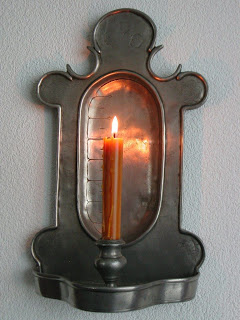 KÖSTEKLİ SAAT:
Genel olarak kurularak çalışan
mekanik bir saat türüdür.
Köstekli bir kılıfa konduğu
 için köstekli saat denir.
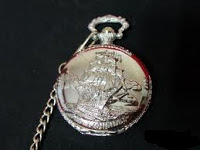 Mekanik ve Elektronik Saatler
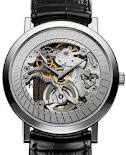 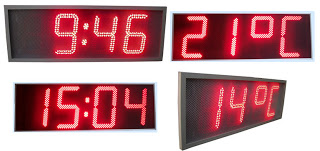 ULUSLAR ARASI RAKAMLAR
Türkiye'de 1 Haziran 1929 tarihinden sonra Uluslararası rakamların ülke genelinde kullanılması mecbur hale geldi
Atatürk'ün ölçülerde yaptığı değişiklikler
1-DİRHEM,OKKA,KANTAR,
BATMAN

2-ARŞIN,FERSAH,ENDEZA
KULACI
1-KİLOGRAM
  
2-METRE
Ağırlık  ölçüleri
Daha önceden Onlu yönteme göre uygun olan  ağırlık ve uzunluk  ölçüleri 26 Mart 1931 tarihinden itibaren  kabul edilen kanunla yeni ölçüler kullanılmaya başlandı.
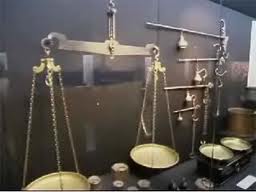 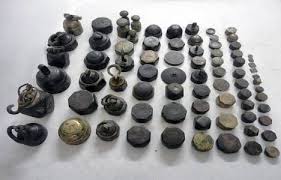 Ağırlık ölçüleri
1 DİRHEM
  
1 OKKA

    1 KANTAR

      1-BATMAN
400 DİRHEM

44 OKKA

6 OKKA
3.2GR

1.282 KG

56.408 KG

7.692KG
UZUNLUK ÖLÇÜLERİ
Uzunluk ölçüsü temel birimi metredir. Metre kısaca m ile gösterilir.
Uzunluk ölçüleri onar onar büyür ,onar onar küçülür.
Büyük birimi küçük birime çevirirken çarparız,
Küçük birimi büyük birime çevirirken böleriz.
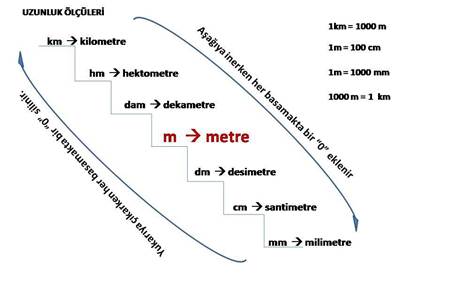